Kinsella Challenge-based E3 Multi-Disciplinary Project Awards E3 Lead PI Pitch:Name of E3 Lead PI and Email:			School/institute:
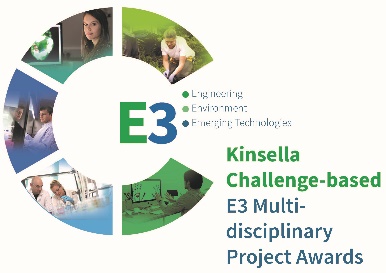 Outline Your Research Area and Expertise 
[Body text] Lorem ipsum dolor sit amet, consectetur adipiscing elit. Fusce eget lectus ut lacus convallis porta nec nec….
[Body text] Lorem ipsum dolor sit amet, consectetur adipiscing elit. Fusce eget lectus ut lacus convallis porta nec nec…
[Body text] Lorem ipsum dolor sit amet, consectetur adipiscing elit. Fusce eget lectus ut lacus convallis porta nec nec…
Outline Your Funding and Research Activities
[Body text] Lorem ipsum dolor sit amet, consectetur adipiscing elit. Fusce eget lectus ut lacus convallis porta nec nec.
[Speaker Notes: Slide 1: Your research expertise and experience. Include logo/picture if desired.]
Proposal idea
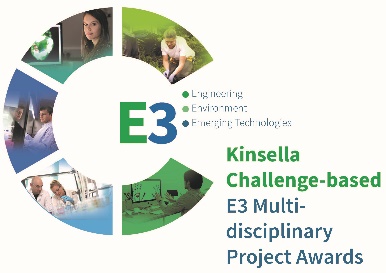 [Name and email]
Summary of Global Challenge to be addressed:
Enter Text
 
Other disciplines/PIs already involved (if any): 
Enter Text
Outline specific expertise being sought in Co-PIs and/or indicate if open to any new ideas/disciplines
Enter Text
.
[Speaker Notes: Provide details of what you could contribute to the call scope and outcomes. You can also indicate what you are looking for in a partner.]